PCS
Personal Comunication System
Reseña Histórica
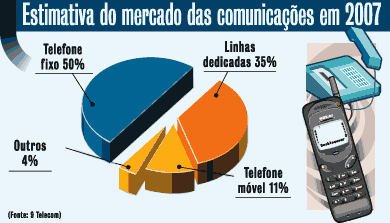 Los servicios de Telecomunicaciones Inalámbricos han experimientado a lo largo de los años, y principalmente en la últimas decadas, una acelerada evolución y ¨revolución¨ munidial.
La gama de aplicacione que conforman el concepto de comunicaciones inalámbrica, incluye sistemas de telefonía local, inalámbrica, radio-búsqueda, telefonía celular y servicios móviles satelitales.  Cada uno de estos sistemas ha sido diseñada para atender diferentes requisitos,
Reseña Histórica
Como resultado de la evolución lógica  de los diferente sistemas de Telecomunicaciones inalámbricos, surge entonces el reto de la convivencia entre ellos y no basta la interacción independiente de los mismos con la red de Telefonía Pública Conmutada.   Se incrementean las exigencias de aspectos como personalización , globalización, movilidad sin transiciones , cubrimiento interior y exterior, capacidad, flexibilidad, funcionalidad e interoperabilidad, entre otros, surgiendo de esta forma mayor énfasis en el concepto de ¨servicios¨, bajo este marco, nace el concepto y las iniciativas nacionales y regionales de PCS
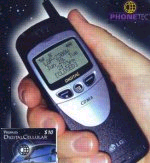 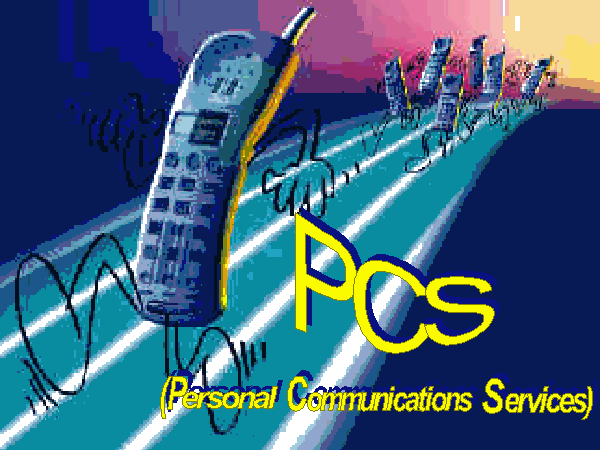 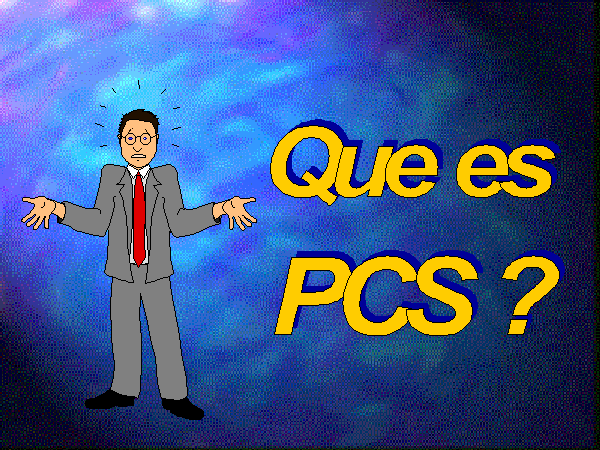 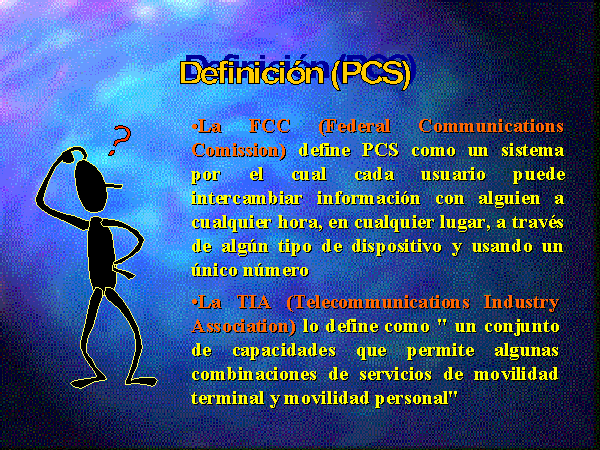 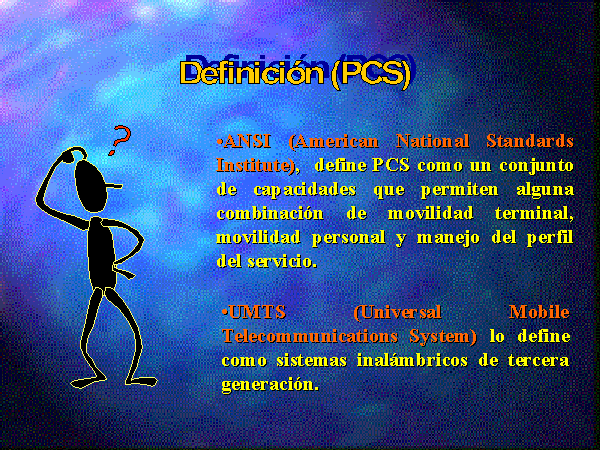 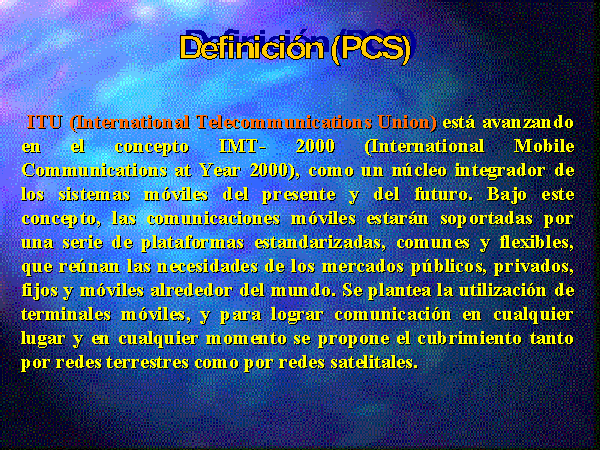 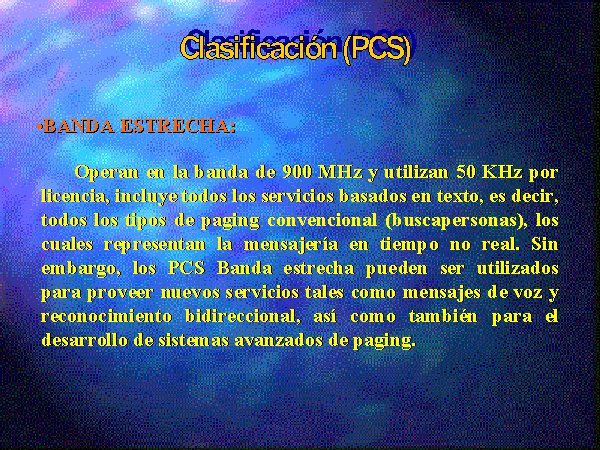 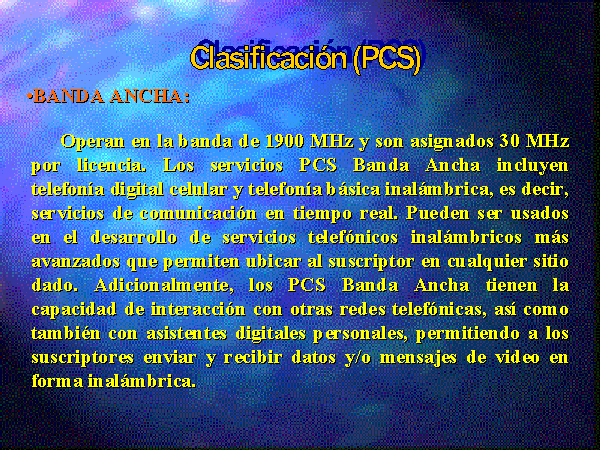 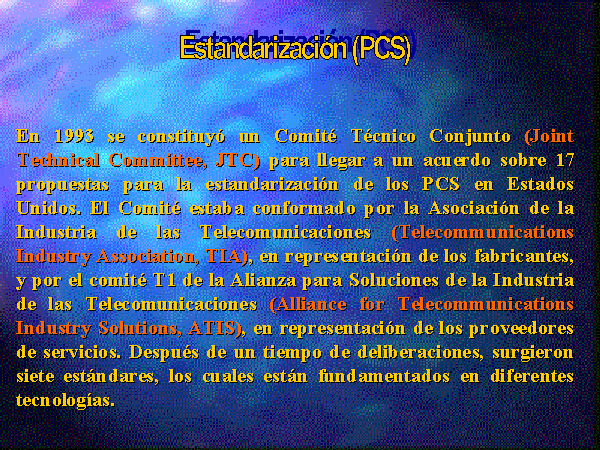 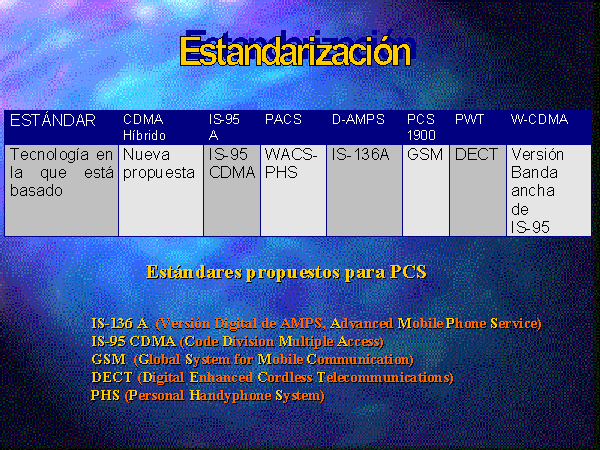 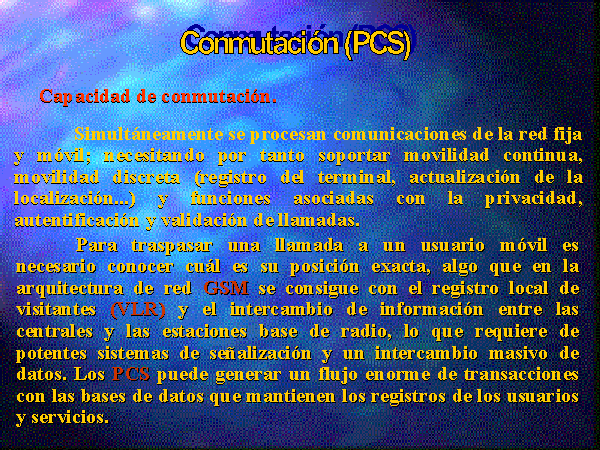 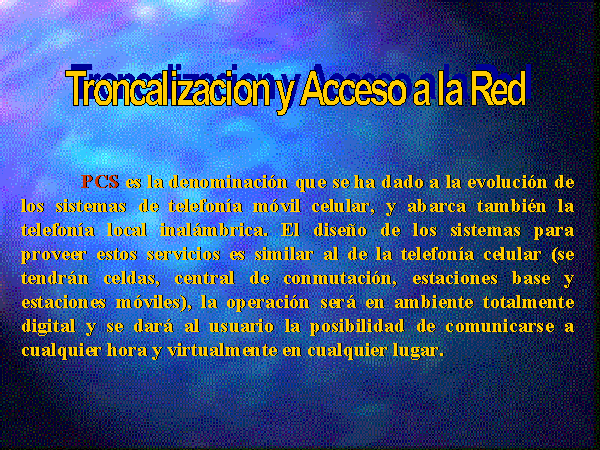 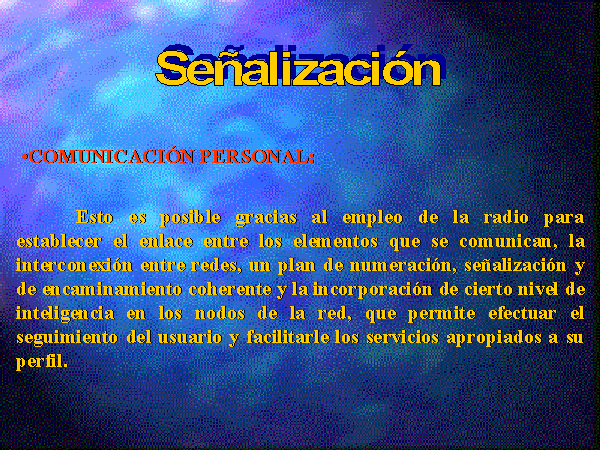 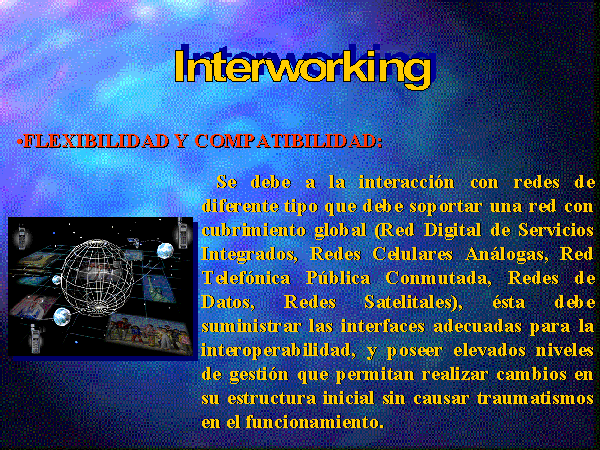 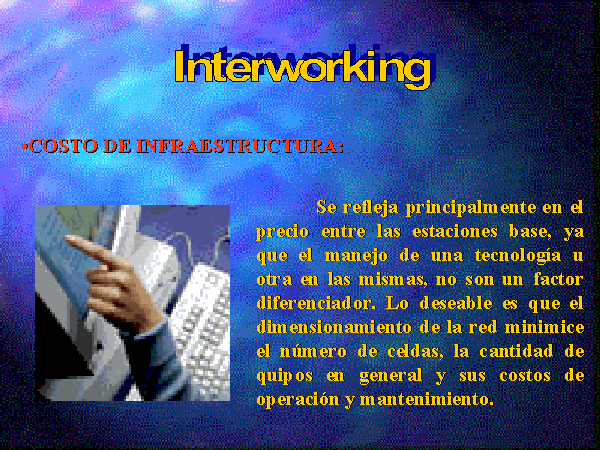 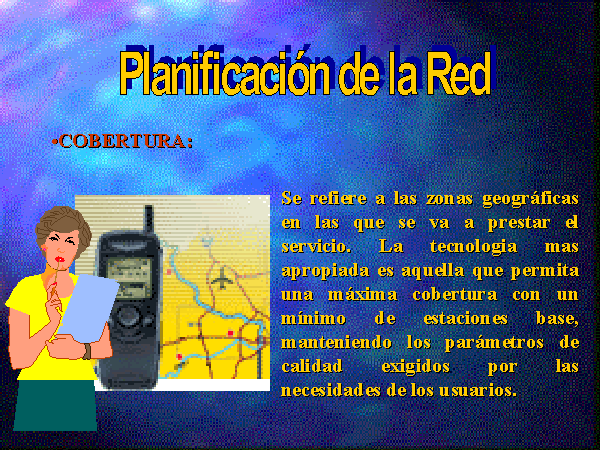 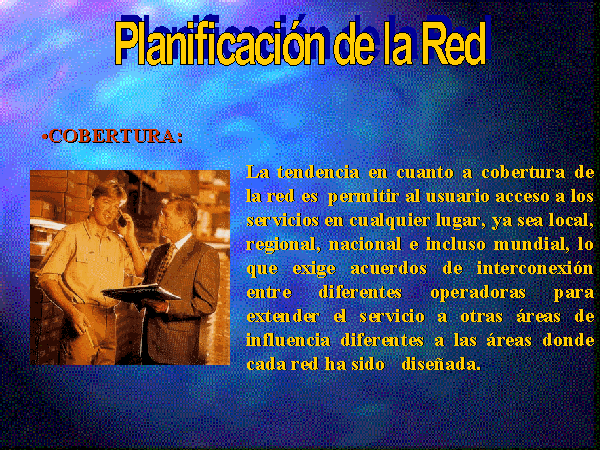 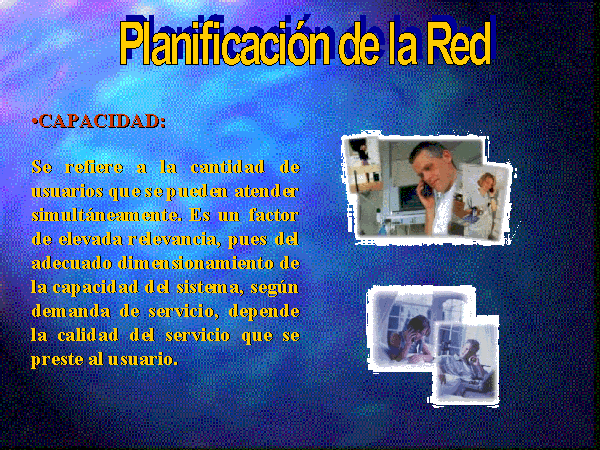 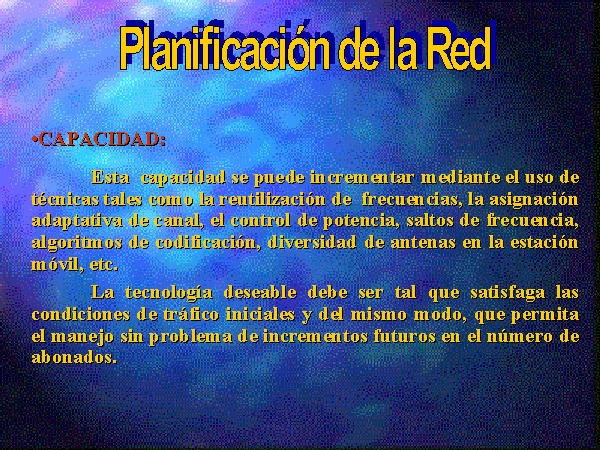 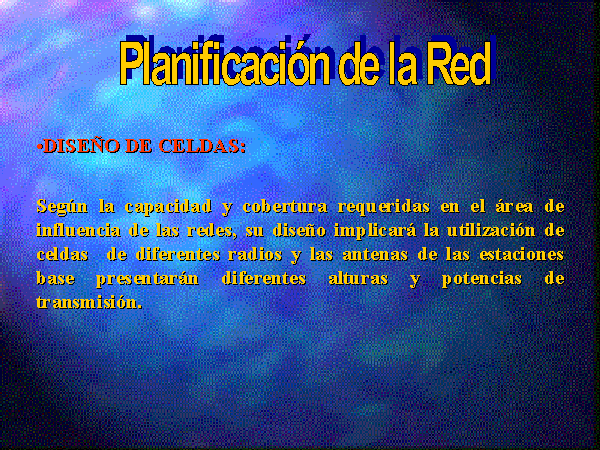 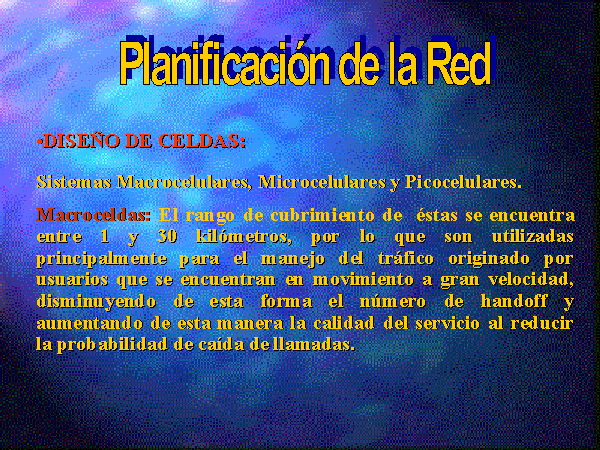 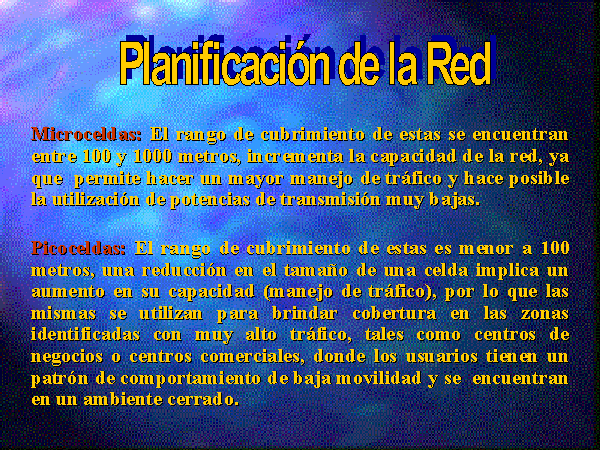 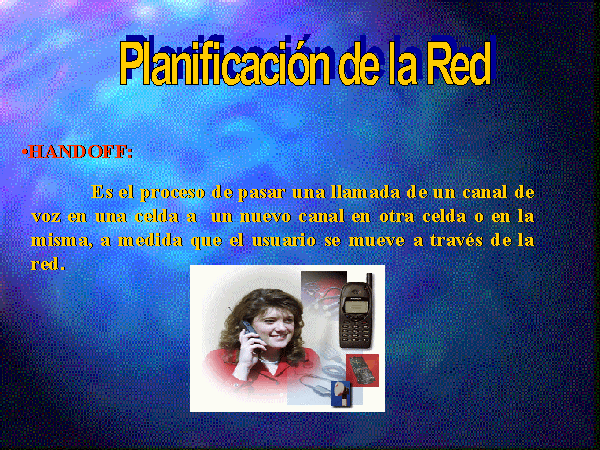 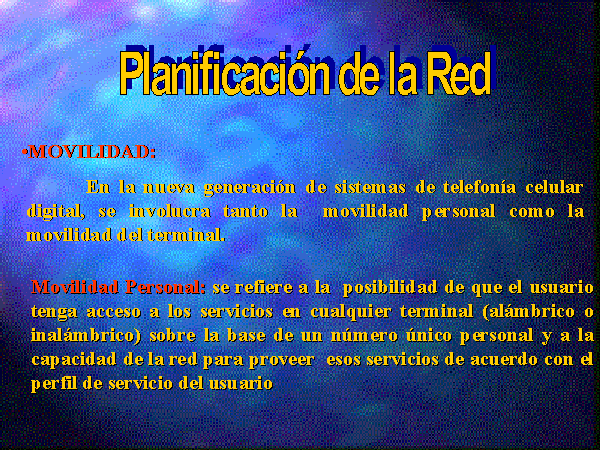 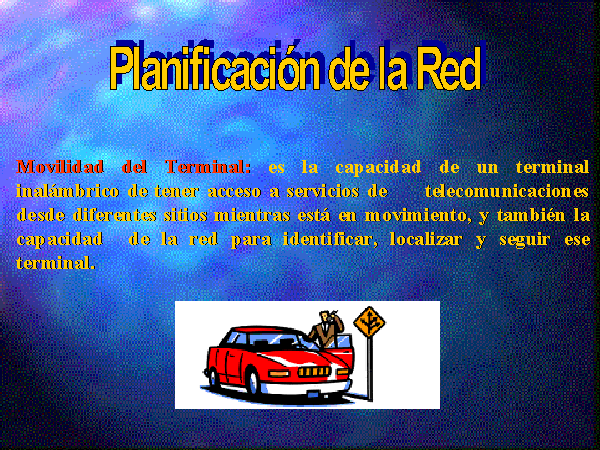 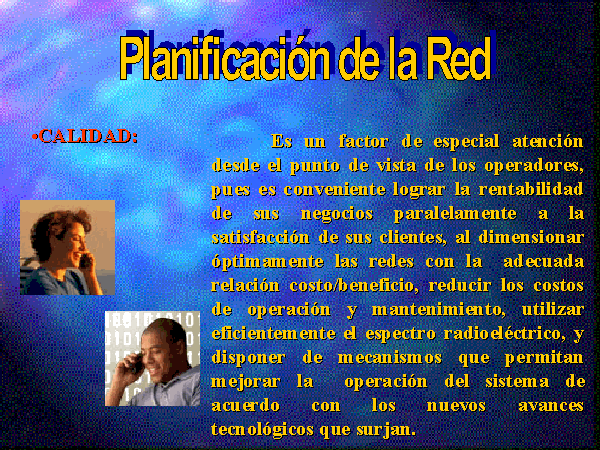